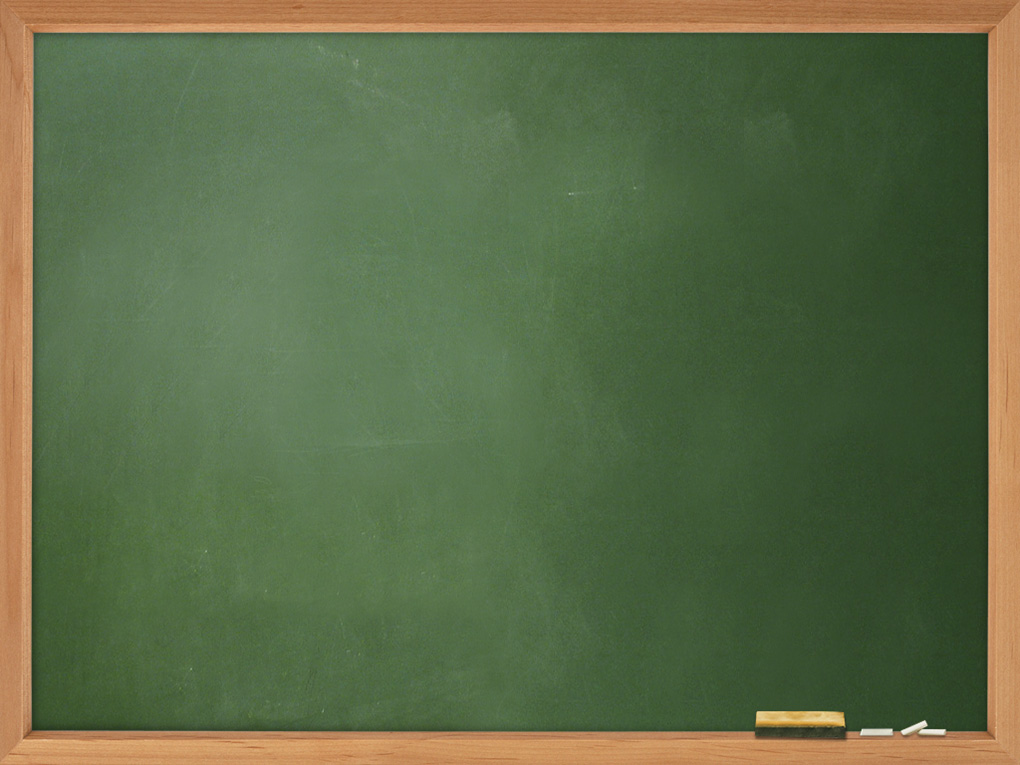 일본 무사 사회의 성립

-일본의 중세-
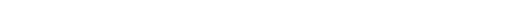 21042525 역사교육과 이애경
21212083 무역학과 이연정
21341103 일반사회교육과 고차빈
일본의 중세
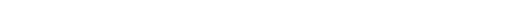 일본의 중세
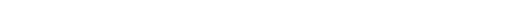 가마쿠라 막부
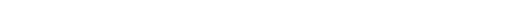 가마쿠라 막부
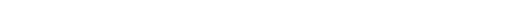 헤이시(平氏), 겐지(源氏)
가마쿠라 막부
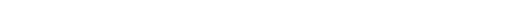 - 헤이지의 난 으로 헤이시(平氏)가 정치적 권력을 독점
- 헤이시 일가의 일족정치에 대한 반감이 무사단, 귀족, 사원사이에서 커지게 됨 
- 미나모토노 요리토모(源賴朝)는 헤이시 타도의 기치를 내걸고 거병
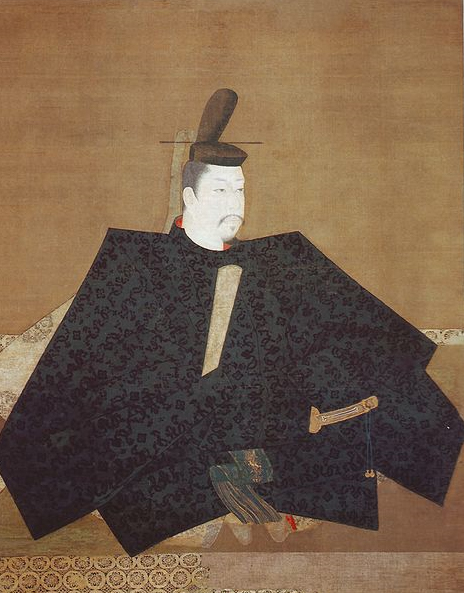 가마쿠라 막부
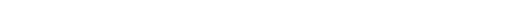 가마쿠라 막부
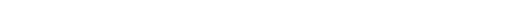 장군(將軍) 밑에 중앙의 조직으로 

사무라이토코로(侍所)
: 고케닌의 통제를 위한 기관
구몬죠(公文所) 
: 일반 정무 수행
몬츄죠(問注所) 
: 고케닌의 소송을 처리하는 기관
가마쿠라 막부
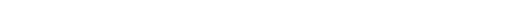 봉건제도
국 (國) 마다 슈고 (守護) 와 
지토 (地頭) 를 두었음
막부지배의 근본은 토지를 매개로한 장군과 가신과의 주종관계
가마쿠라 막부는 봉건제도에 
기초한 정권
가마쿠라 막부
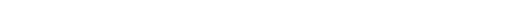 소료제
소료(總領)라 불리는 본가의 수장 휘하에 결집하였고, 전시에서도 소료의 통솔 하에 
일족이 모두 출진
이 때문에 무사들 사이에서는 家를 중시하고
 주인에 대한 헌신과 가문의 명예를 
중시하게 됨
무사도의 기원이 됨
가마쿠라 막부
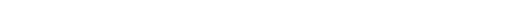 전국은 조정과 막부의 
이원적 지배 형태
가마쿠라 막부
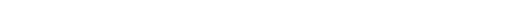 가마쿠라 막부
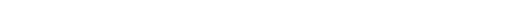 가마쿠라 막부
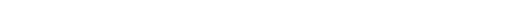 가마쿠라 막부
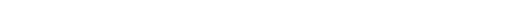 가마쿠라 막부
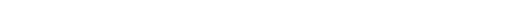 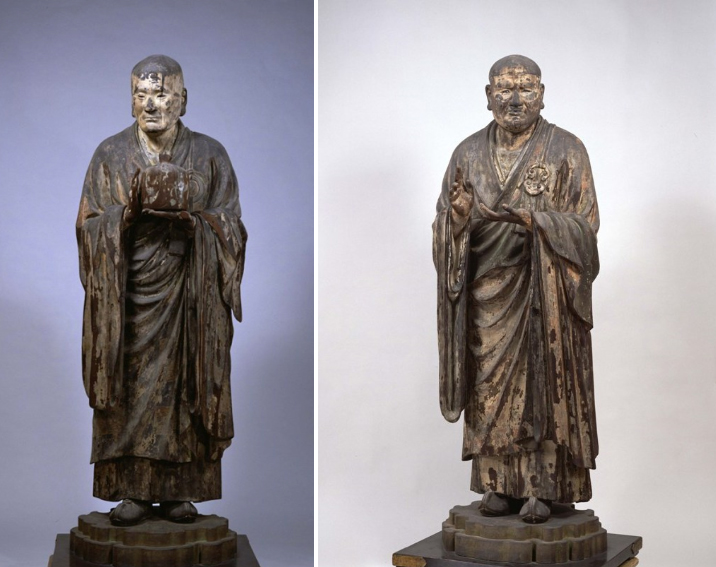 가마쿠라 막부
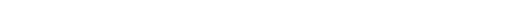 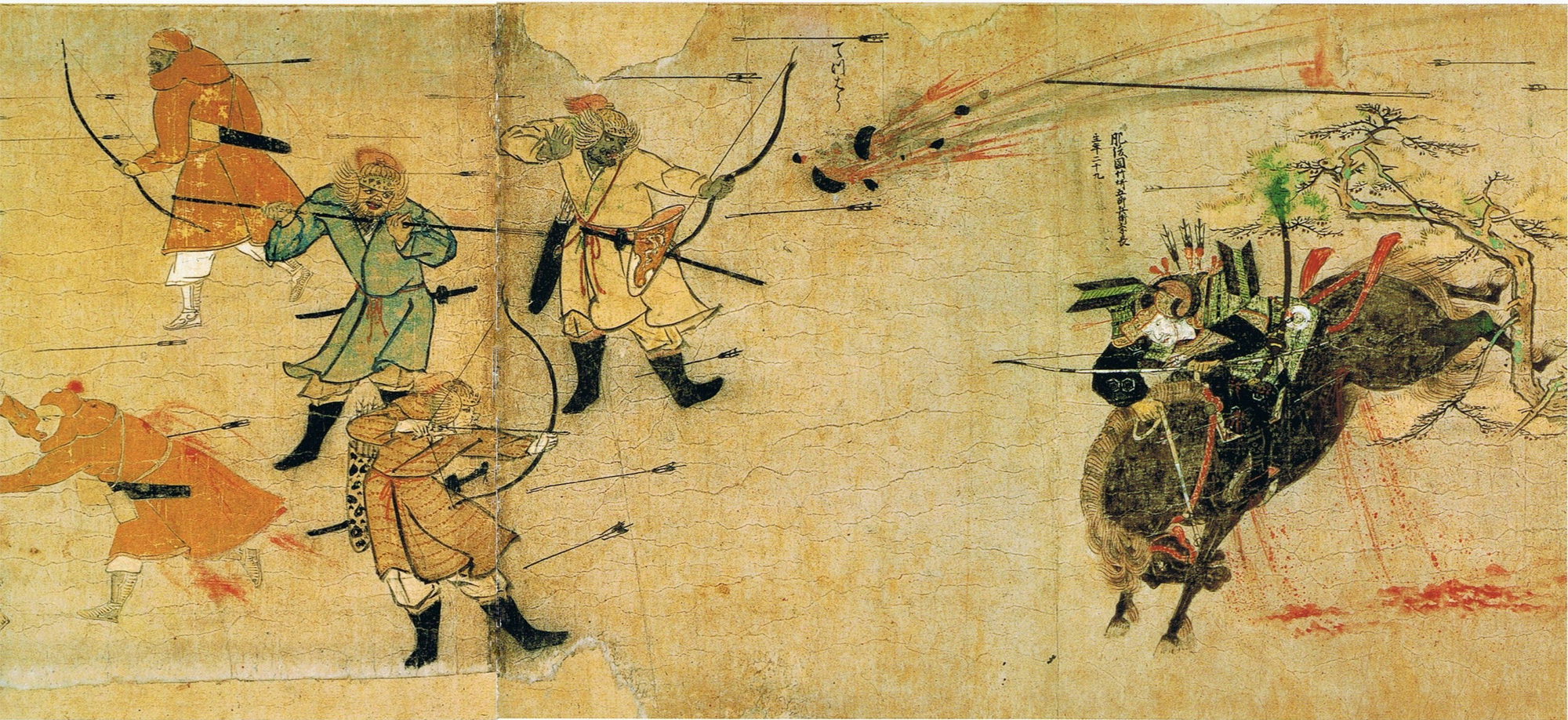 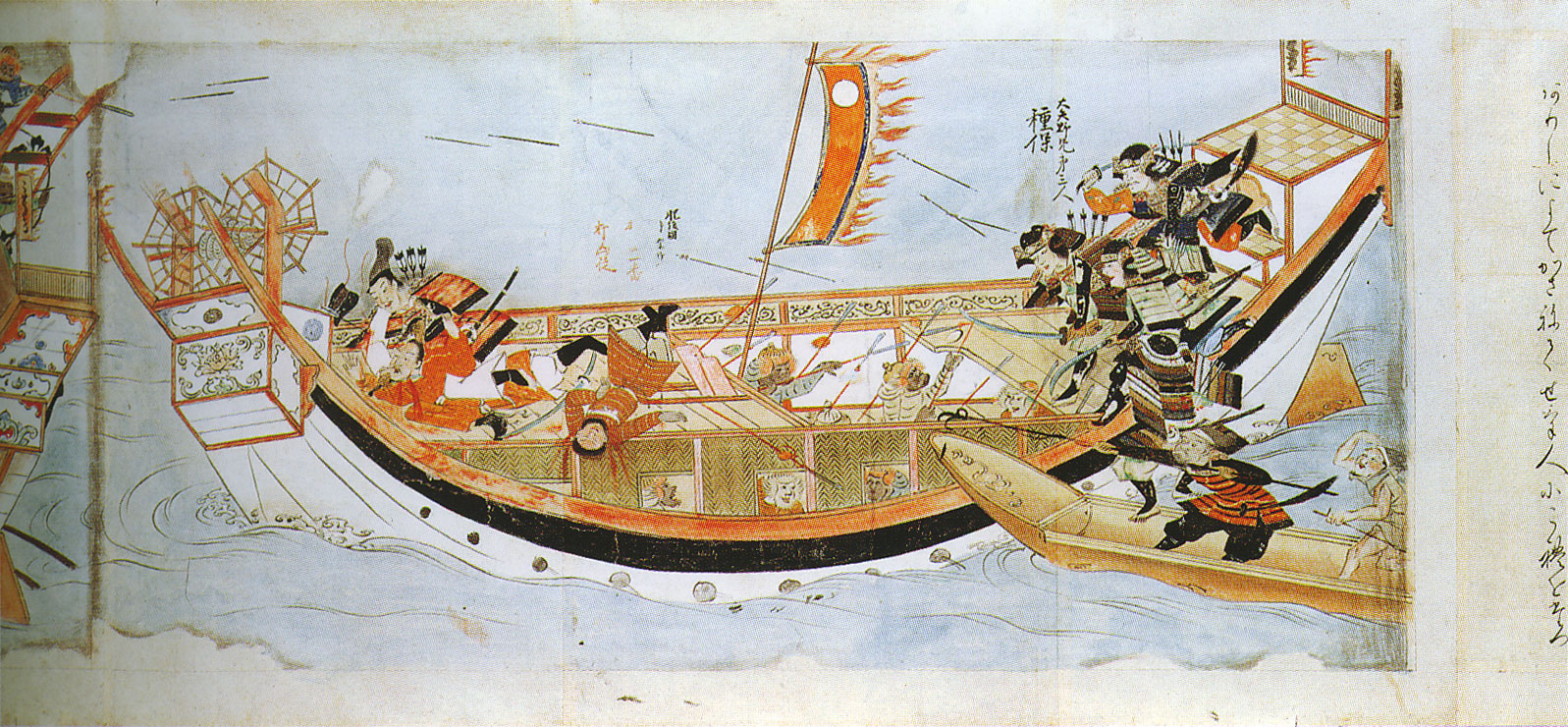 가마쿠라 막부
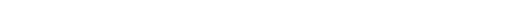 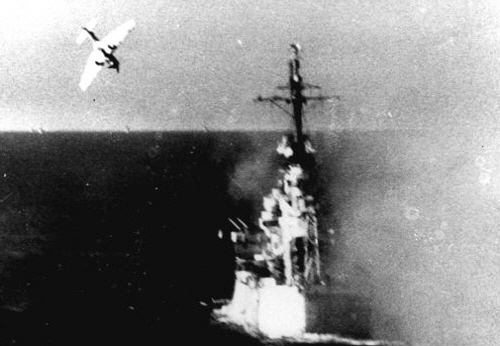 카미카제
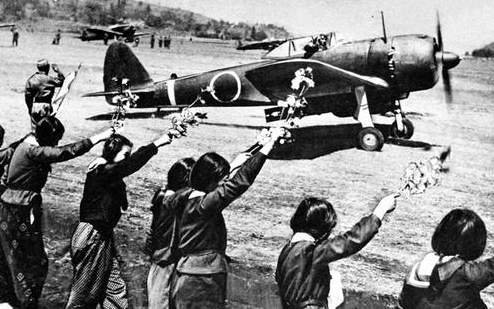 가마쿠라 막부
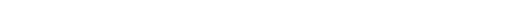 가마쿠라 막부
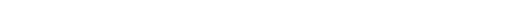 가마쿠라 막부
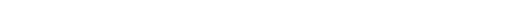 대각사통에서 즉위한 고다이고(後醍琰) 천황은 
천황 친정을 부활시키고, 막부 타도를 계획함
- 이에 막부에 불만을 갖는 무사세력들이 각지에서 거병하였고, 유력 고케닌이었던 아시카가 타카우지(足利尊氏)와 닛타 요시타카(新田義貞)도 막부에 반기를 들고 호죠씨 일족을 공격하여 1333년, 가마쿠라 막부를 멸망시킴
가마쿠라 막부가 멸망하자 고다이고 천황은 교토로 돌아와 막부가 세운 지명원통의 고곤 천황을 폐하고 천황친정의 신(新)정치를 시작. 이듬 해 연호를 겐무로 고쳤기 때문에 이를 
겐무의 신정이라고 함
남북조 시대
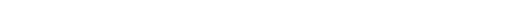 무로마치 막부
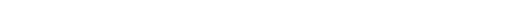 고다이고 천황을 유폐하고 
지명원통의 고묘 천황을 세움
남북조 시대 : 60여 년간 교토의 북조와 요시노의 남조가 대립,병존하는 시대 
북조의 아시카가 타카우지는 정이대장군에 임명되어 교토에 무로마치 막부(室町幕府)를 개창
고다이고 천황은 남쪽 요시노(吉野)로 도망
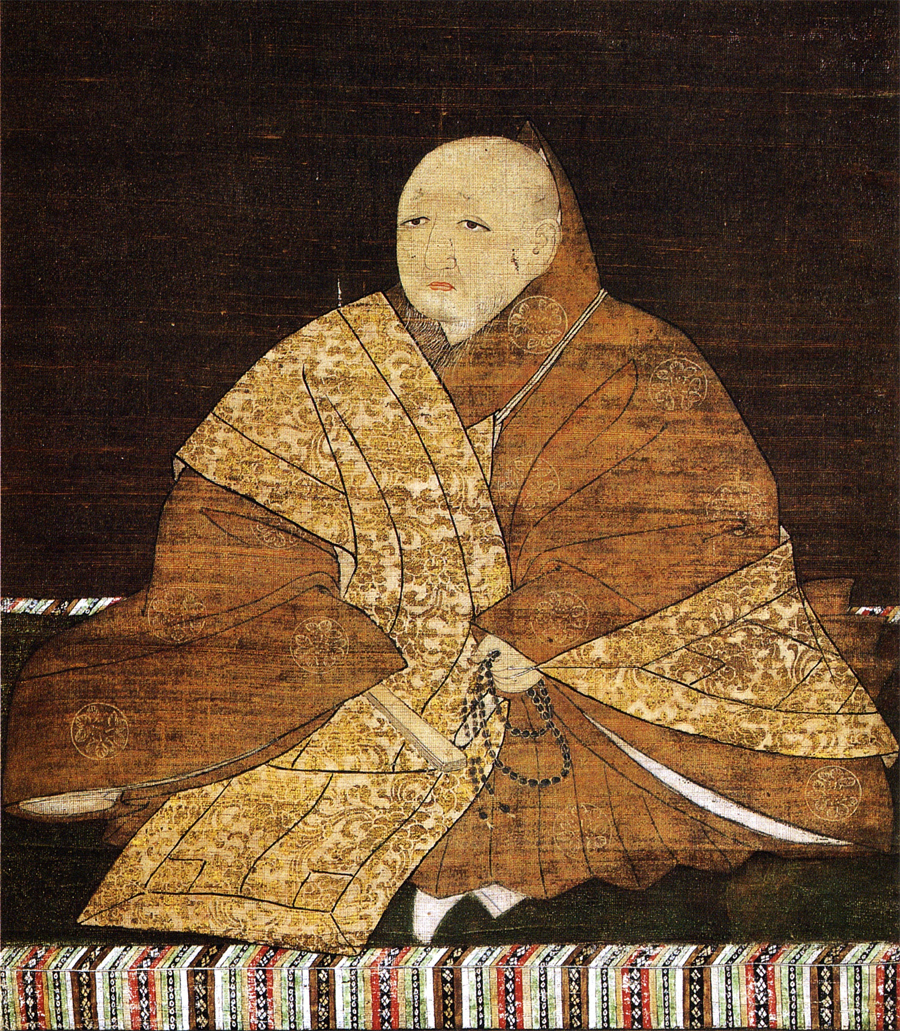 무로마치 막부
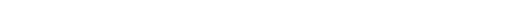 무로마치 막부
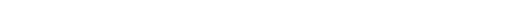 무로마치 막부
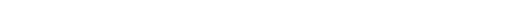 - 슈고다이묘는 지방 무사와 주종관계를 맺고 영주화되어감
 슈고다이묘의 영국은 세습되고 막부도 용이하게 슈고를 해임할 수 없음 
 이러한 슈고다이묘가 만들어 낸 지배체제를 슈고영국제(守護領國制)라고 함

이 시대의 막부는 슈고다이묘의 연합정권이라 볼 수 있음
무로마치 막부
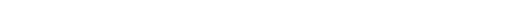 무로마치 막부
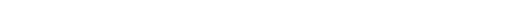 무로마치 막부
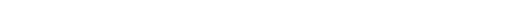 무로마치 막부
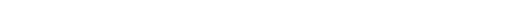 무로마치 막부
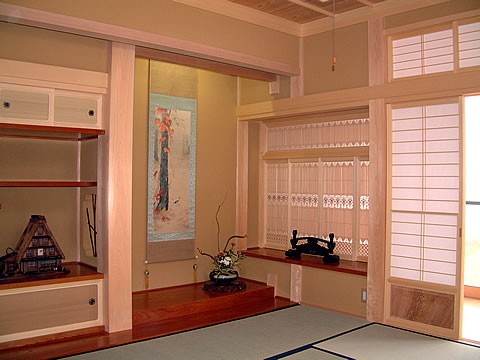 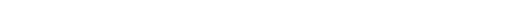 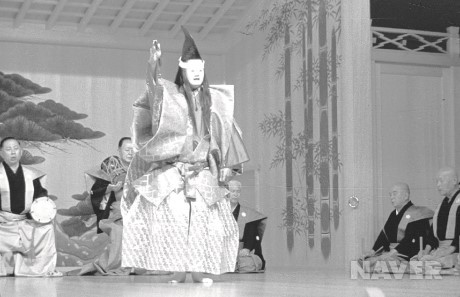 전국 시대
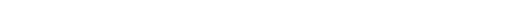 전국 시대
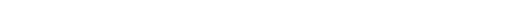 두견새가 울지 않으면?
전국 시대
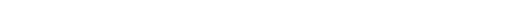 전국 시대
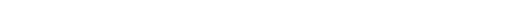 전국 시대
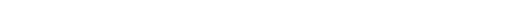 전국 시대
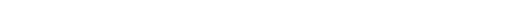 전국 시대
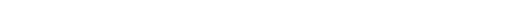 전국 시대
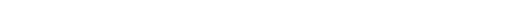 전국 시대
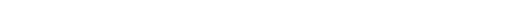 전국 시대
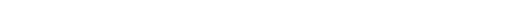 고려 무인정권과 비교
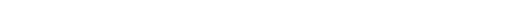 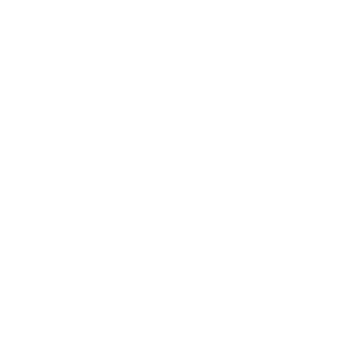